Mòdul d’activitatsGeoGebra per a MoodleJosep Lluís CañadillaAssociació Catalana de GeoGebraReus 26 de setembre de 2012
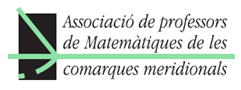 Introducciò
Febrer 2011

           
              Departament d'Ensenyament, ACG, GeoGebra


              Sara Arjona i Jaume Fernández
Matemàtica dinàmica
Entorn virtual
d’aprenentatge
Característiques
- Mòdulo --> Nova activitat Moodle amb totes les característiques comuns a d’altres activitats.
- Consta d’un títol, enunciat i de l’applet GeoGebra.
- Botons desar i entregar o desar i continuar.
- Es desa data, hora, intents, puntuació, comentaris i l’appet en l’estat que el va deixar l’alumne.
- Es fàcil de crear una activitat i fer-ne el seguiment.
- Es pot aconseguir autocorrecció i aleatorietat.
Instalació del mòdul
L’administrador del Moodle és l’encarregat d’instalar el mòdulo.
Versió 1.1 per al Moodle 1.9

http://moodle.org/plugins/view.php?plugin=mod_geogebra
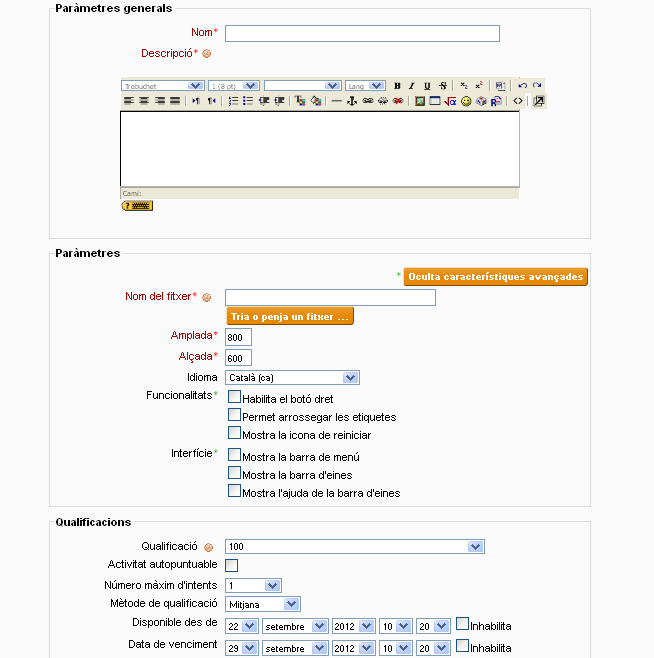 Creació d’una activitat
1.- Elaborar la construcció GeoGebra en què es basa l’activitat.
2.- Decidir el títol i l’enunciat de l’activitat.
3.- Accedir al Moodle i omplir el formulari.
Realizació i seguiment
Exemples
FESPM
Dep. Ensenyament


Vídeos:
Creando una actividad 
Vista students vs teacher  
2 students making geogebra activities
Autocorrecció i puntuació
Definir a la construcció l’objeto
                  grade
que calcularà la puntuació de l’alumne

Per exemple:
	grade=Si[P==A,10,0]
Aleatorietat
AleatoriEntre[  , ]
- Crear un objecte stat que determini l’estat de l’activitat. Inicialment 0.
- Fer que en obrir-se l’activitat, si stat=0, canviï a 1 i desprès 2.
- Quan l’objecte stat canviï de valor i el nou valor sigui 1, assignar els valors aleatoris.
Gràcies per la vostra atencióJosep Lluís CañadillaAssociació Catalana de GeoGebrajcanadil@xtec.cat
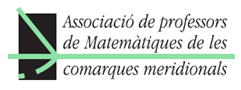